What can public policy do to deliver a sustainable and healthier future?What needs to be accelerated over the next 5 years in the context of SDGs?
Solutions for a post-2015 world 
Climate and health summit, Paris, 2015
Dr. Sania Nishtar 
Heartfile, Pakistan
Lessons from the MDGs, about the power of such frameworks?
Transformed political agendas 
Placed health higher than health ministries 
Forged inter-sectoral collaboration  
Platform for government-civil society and donor partnerships  
Acted as consensus building tools 
Provided a ‘rallying point’ for domestic and donor fiscal inputs in support of a set of time-bound outcome based targets 
Forged policy consistency
Served as instruments of debt relief
Sania Nishtar, Climate chage and health summit, Paris, December 2015
Changes, post 2015
A shift in responsibility for development from donors to countries 
A change in development thinking from vertical targets to building, systems, institutions and infrastructure
A change in the organizing principle: 
From the future of people to the future of the planet 
From poverty reduction to sustainability
Recognition of the importance of the inter-connectedness of risks and the inter-dependencies involved in public policy solutions
Sania Nishtar, Climate chage and health summit, Paris, December 2015
[Speaker Notes: MDGs were born in a context …world fiscal space…that is a stark contract to the fiscal crunch which marks the global situation today  
Systems plagued by show-stopping constraints cannot 
Sustainbility 13 times ……..growth, consumption, production, Agricul, cities, water, sanitation, insustraionlaoon, oceans, terrestrial ecosysetms 
WoG, WoS]
Institutions with a long term outlook
1
Strategy units of the STATE and not the GOVERNMENT which think beyond the next election 
Sustainable Development Commissions 
Commissioner or Ombudsman for future generations 
Environmental limits Acts
Empowered specialist committees 
Constitutional provisions and/or state instruments, which compel  accountability for inattention to long term outcomes
Sania Nishtar, Climate chage and health summit, Paris, December 2015
2
Mechanisms to forge partnership within government so as to integrate social, economical and environmental polices
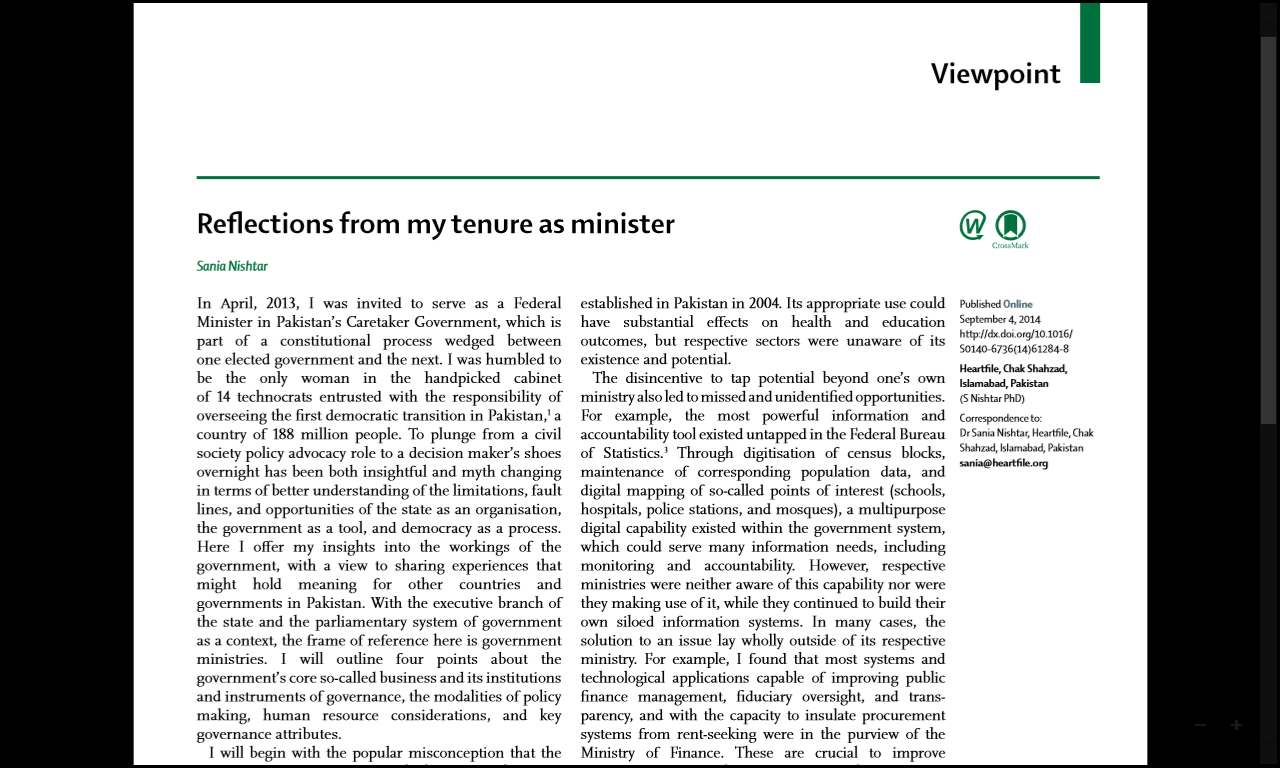 Partnership building is needed first in the government systems 
New tools 
Intermediary agencies skilled to convene 
Instruments for asset allocation mapping 
Incentives for collaborative division of labour 
Metric for whole of government and whole of system performance
Sania Nishtar, Climate chage and health summit, Paris, December 2015
Overall governance and macro-level change
Structures and systems to forge inter-sectoral collaboration between government, civil society and the Private sector 
Enabling institutions to create, synthesize & apply interdisciplinary knowledge to strengthen health and the state of natural systems on which it depends
Training a cadre of future leaders  

Overcoming governance constraints, including corruption
3
4
5
6
Sania Nishtar, Climate chage and health summit, Paris, December 2015
Health systems
Promoting health systems resilience 
Espousing Universal Heath Coverage as a policy choice
Exploiting synergy with regard to sustainability and efforts to curb NCDs
A renewed emphasis on family planning 
Promoting a collaborative mind-set
7
8
9
10
11
Sania Nishtar, Climate chage and health summit, Paris, December 2015
[Speaker Notes: Health systems are aware, can adapt, and are self regulating so that]
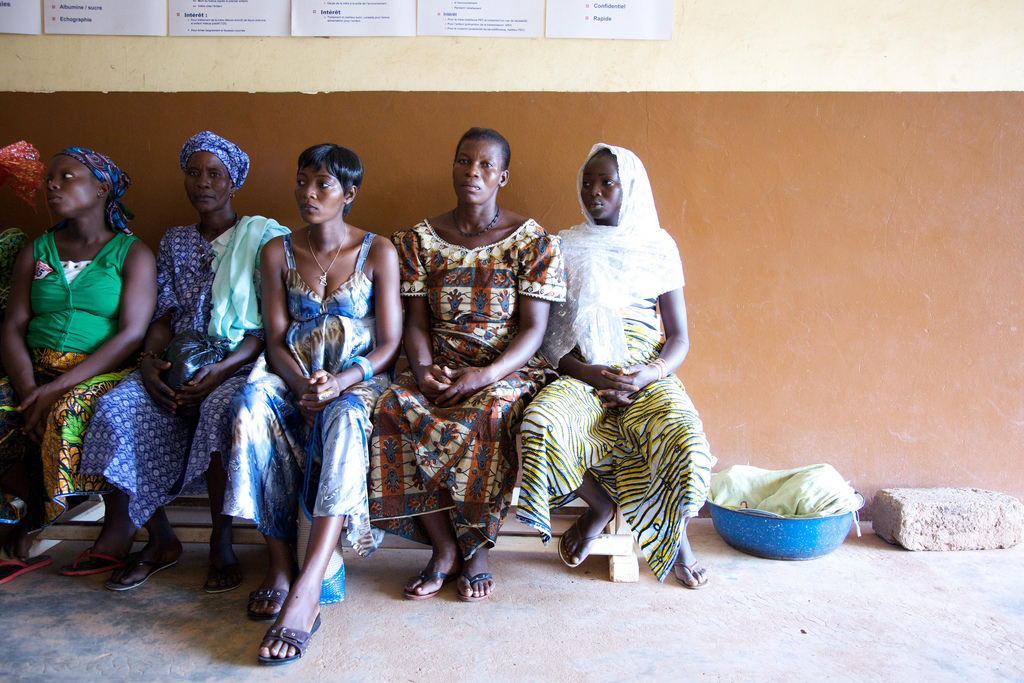 Sania Nishtar, Climate chage and health summit, Paris, December 2015
[Speaker Notes: .]